Адаптированные образовательные программы
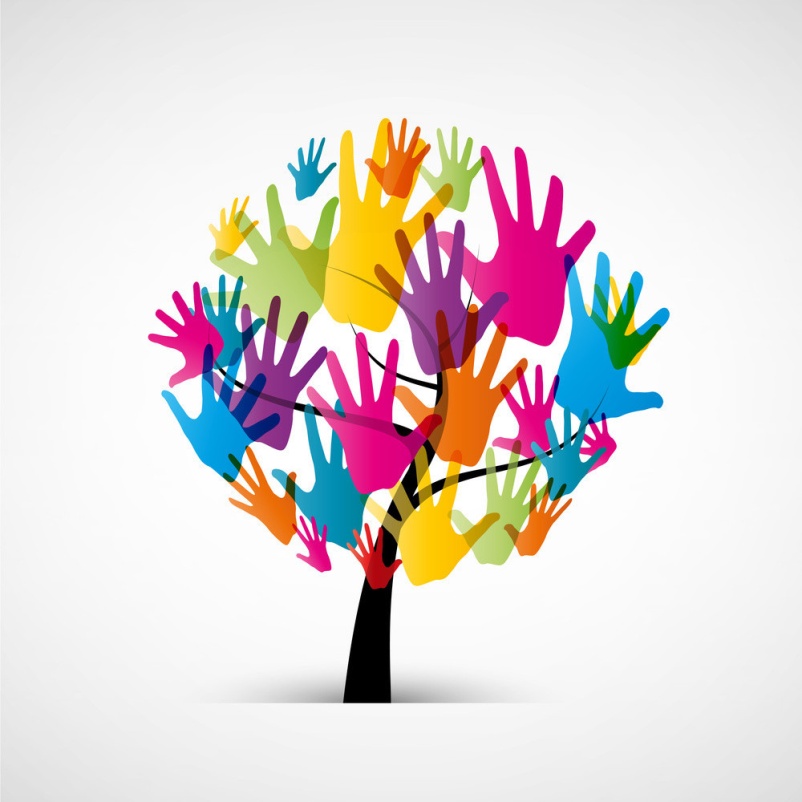 Подготовила:
учитель-логопед МБОУ «СШ№1»
Н.Н. Чипенко
Нормативно-правовая база
Федеральные документы:
     Конституция; Законы; Кодексы (семейный, гражданский); Постановления;  Распоряжения Правительства Российской Федерации и приказы; Распоряжения, письма Министерства образования СССР и Российской Федерации.
Региональные документы:
     Законы региона; Постановления и распоряжения Правительства; Приказы, распоряжения и письма Департамента образования.

Нормативные основы ФГОС ОВЗ

Об утверждении федерального государственного образовательного стандарта начального общего образования обучающихся с ОВЗ: приказ Министерства образования и науки РФ от 19 декабря 2014 г. № 1598. 
 Об утверждении федерального государственного образовательного стандарта образования обучающихся с умственной отсталостью (интеллектуальными нарушениями): приказ Министерства образования и науки РФ от 19 декабря 2014 г. № 1599. 
 План действий по обеспечению введения ФГОС НОО обучающихся с ОВЗ и ФГОС образования обучающихся с умственной отсталостью (интеллектуальными нарушениями): утв. Министром образования и науки РФ 11 февраля 2015 г. № ДЛ-5/07вн (приложение к письму от 12 февраля 2015 г. № МОН-П-478 «Об исполнении поручения Правительства РФ от 7 октября 2014 г. № ОГ-П8-276 пр., п. 1»).
Адаптированная основная общеобразовательная программа (АООП)
АООП разрабатывается на уровень образования для конкретной категории (группы) детей с ОВЗ на уровень образования.
    Ограничены возможности учета индивидуальных отличий конкретного ребенка, необходимых индивидуальных образовательных условий.
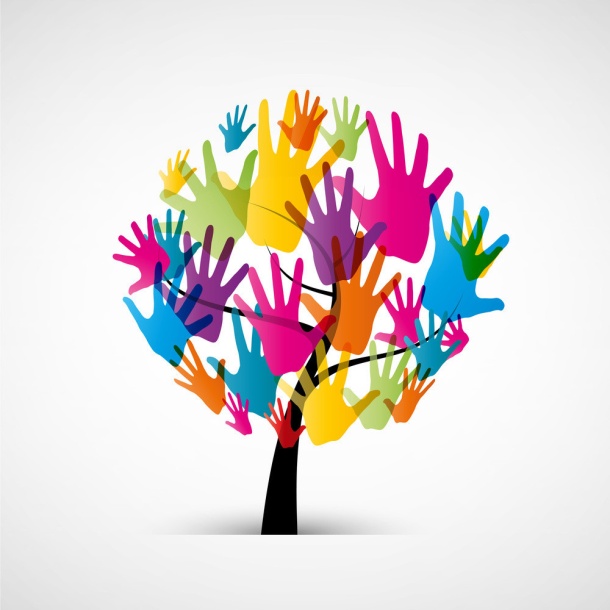 Адаптированная образовательная программа – образовательная программа, адаптированная для обучения лиц с ограниченными возможностями здоровья с учётом  особенностей  их психофизического развития, индивидуальных возможностей и при необходимости обеспечивающая коррекцию нарушений развития и социальную адаптацию указанных лиц.
Разрабатывается на конкретного ребенка или группу детей.
     Разрабатывается на базе основной образовательной программы, с учетом адаптированной основной общеобразовательной программы  и в соответствии с психофизическими особенностями и особыми образовательными потребностями категории лиц с ОВЗ. 
      Прописываются условия обучения, определенные ИПР.
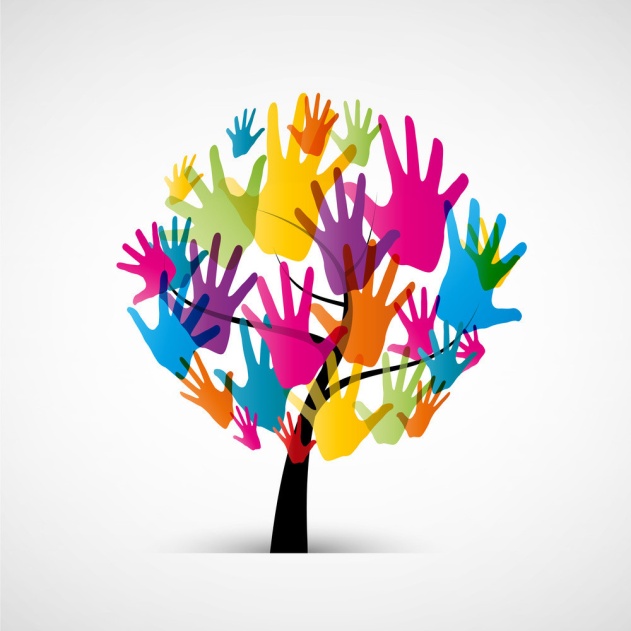 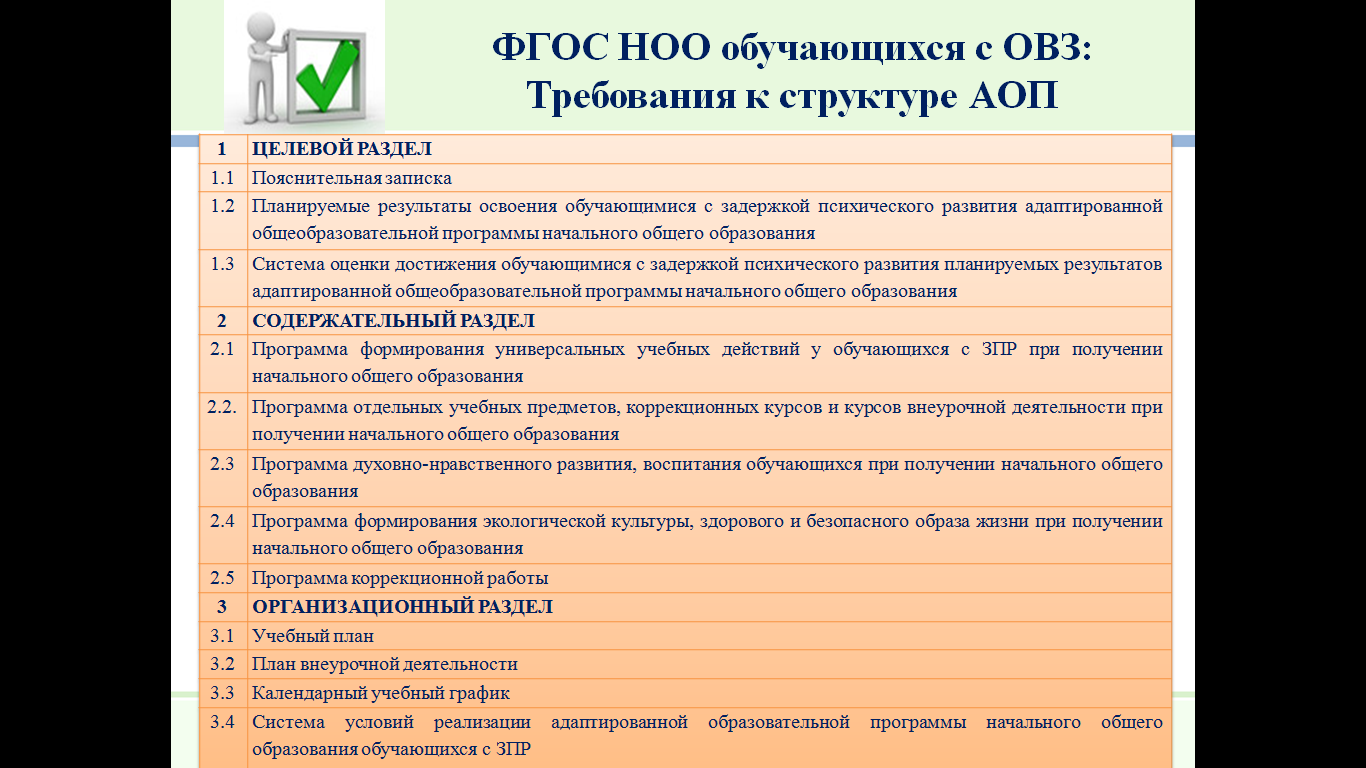 Специальная индивидуальная программа развития (СИПР)
Разрабатывается для обучающихся с умеренной, тяжелой или глубокой умственной отсталостью, с тяжелыми и множественными нарушениями развития на основе требований Стандарта и АООП , учитывая специфические образовательные потребности обучающихся.
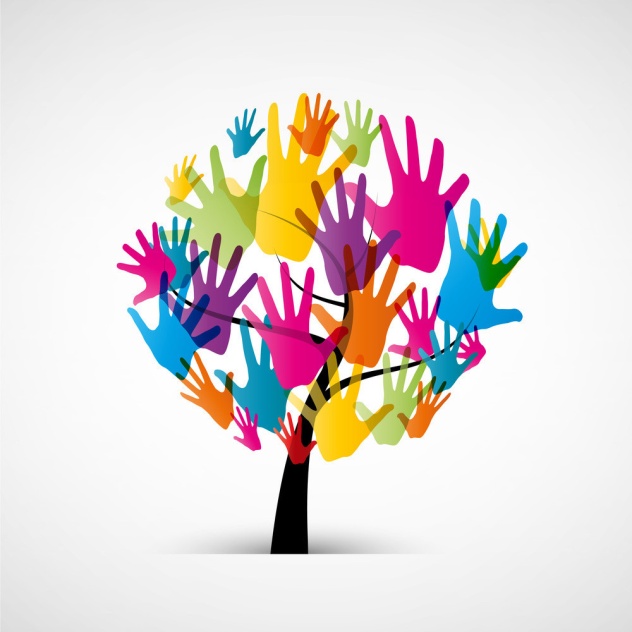 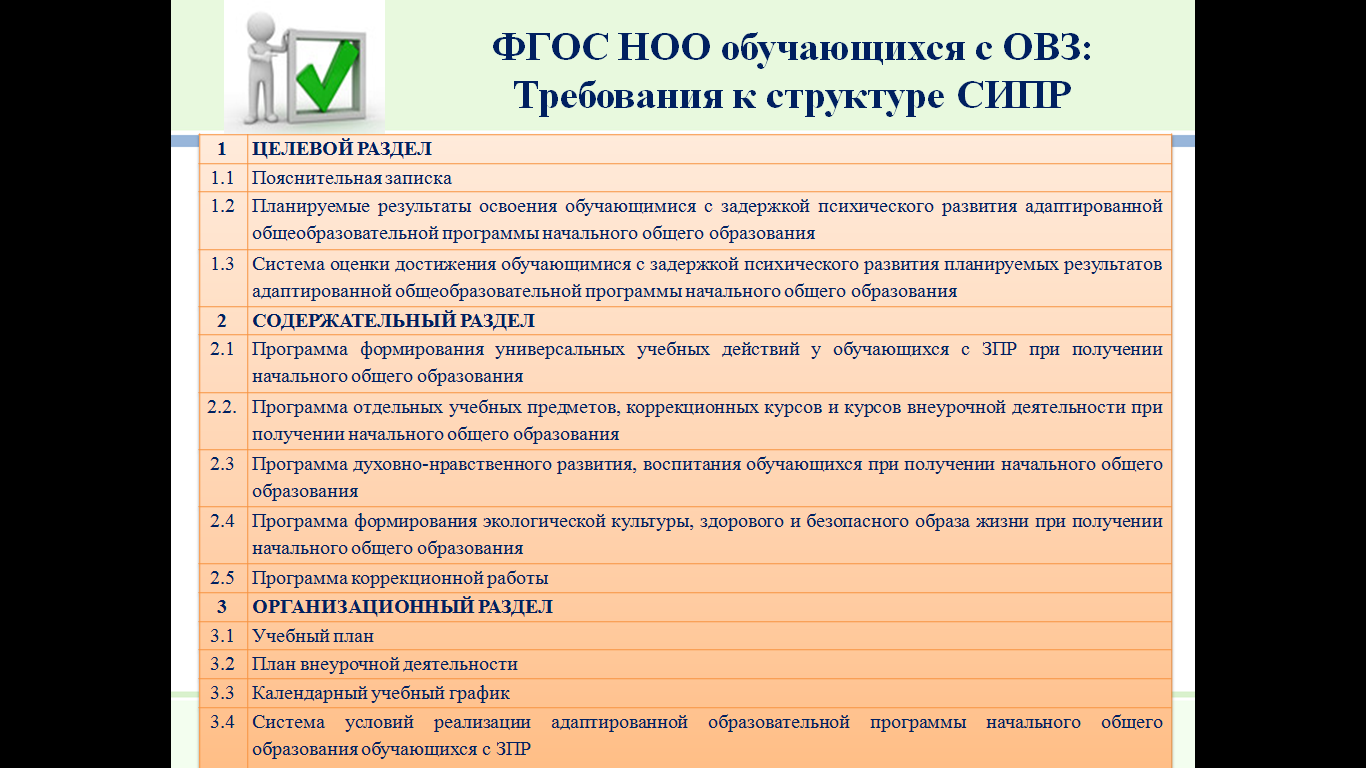 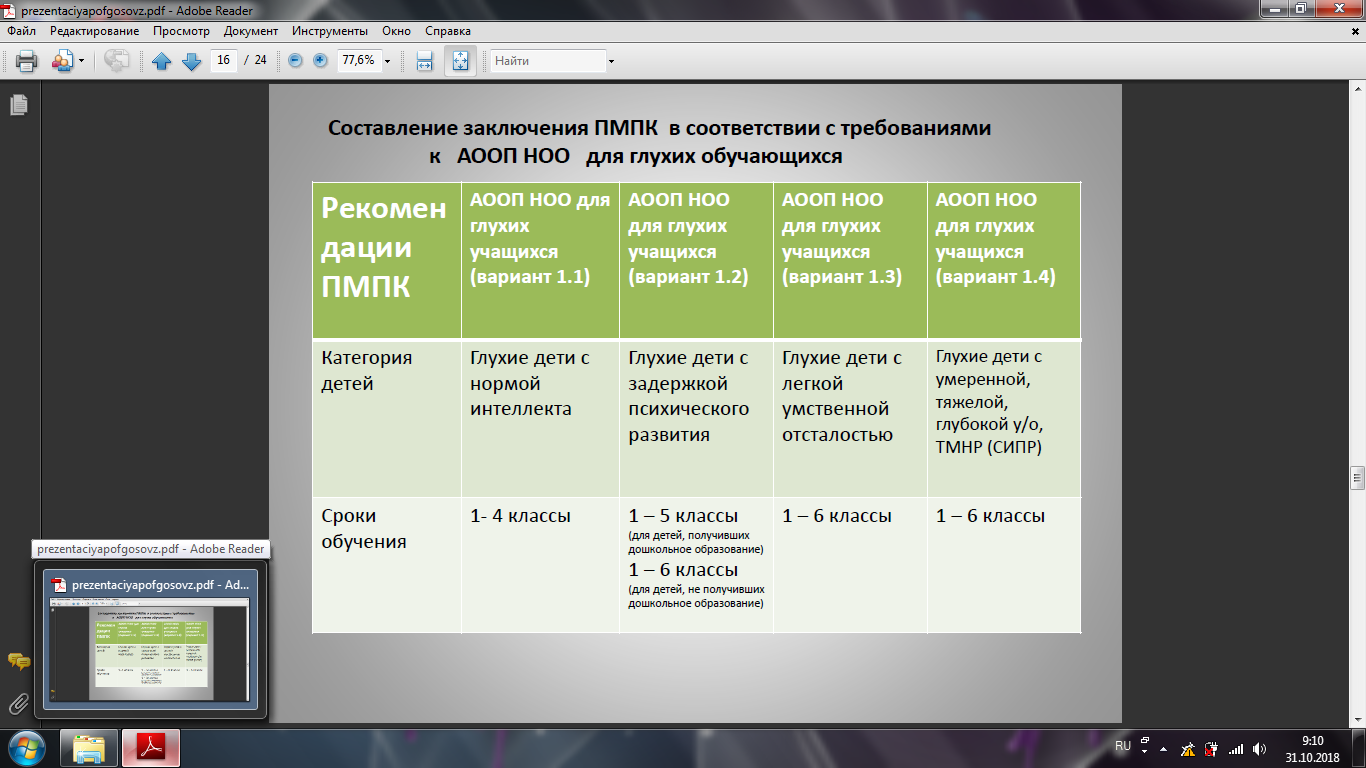 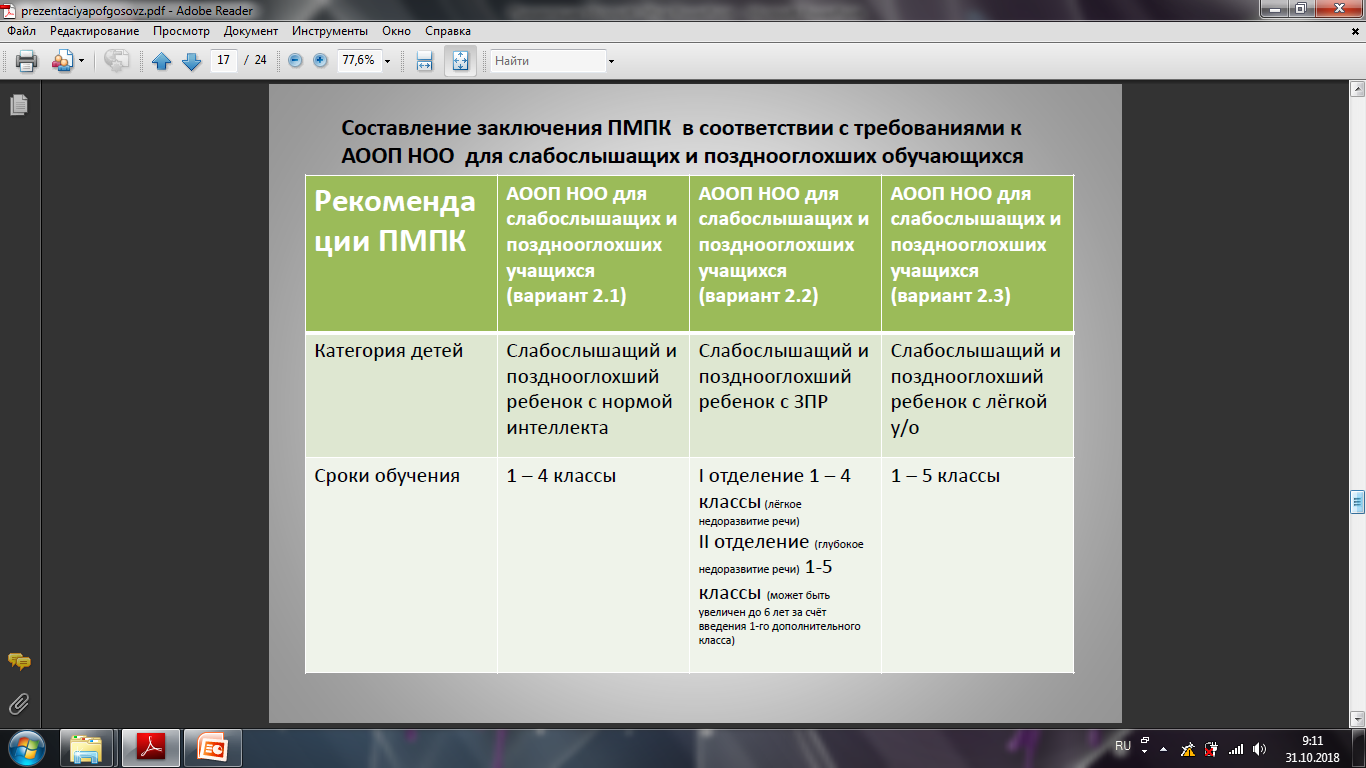 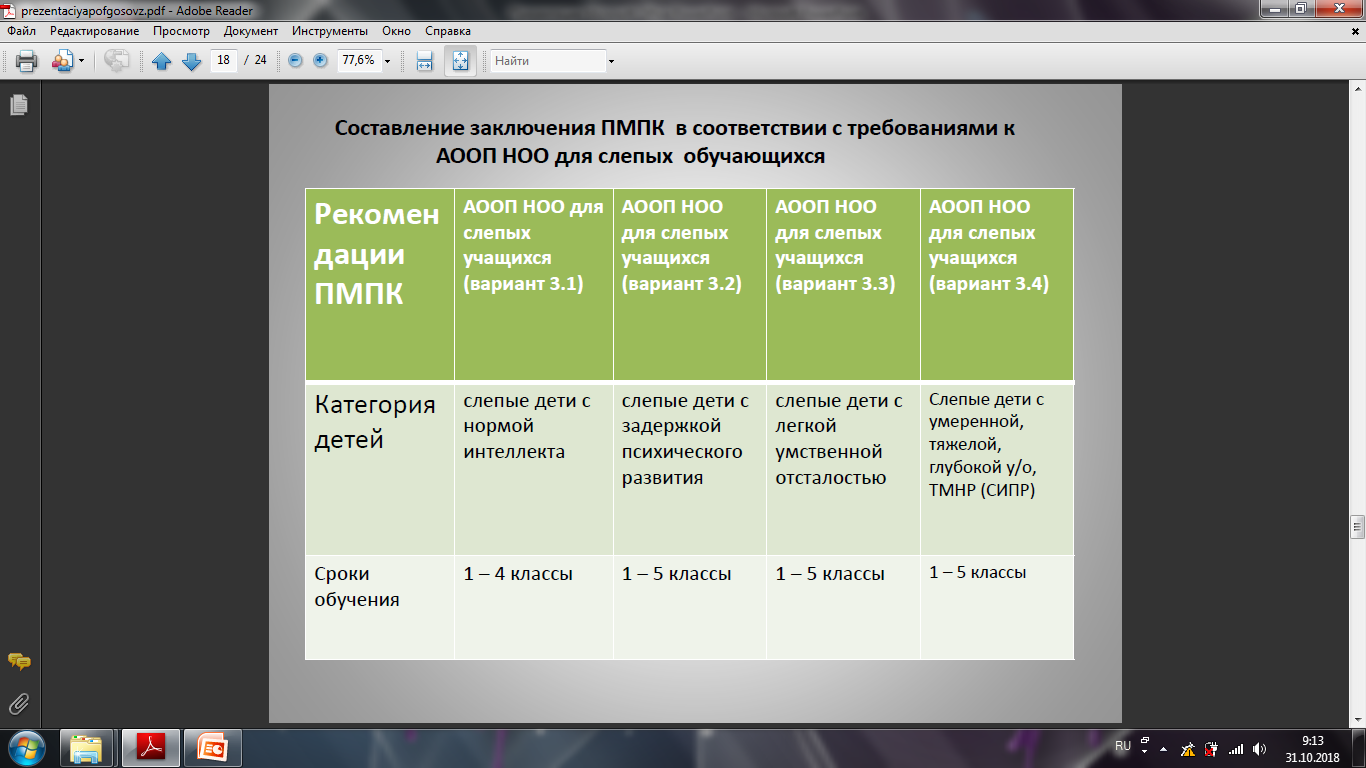 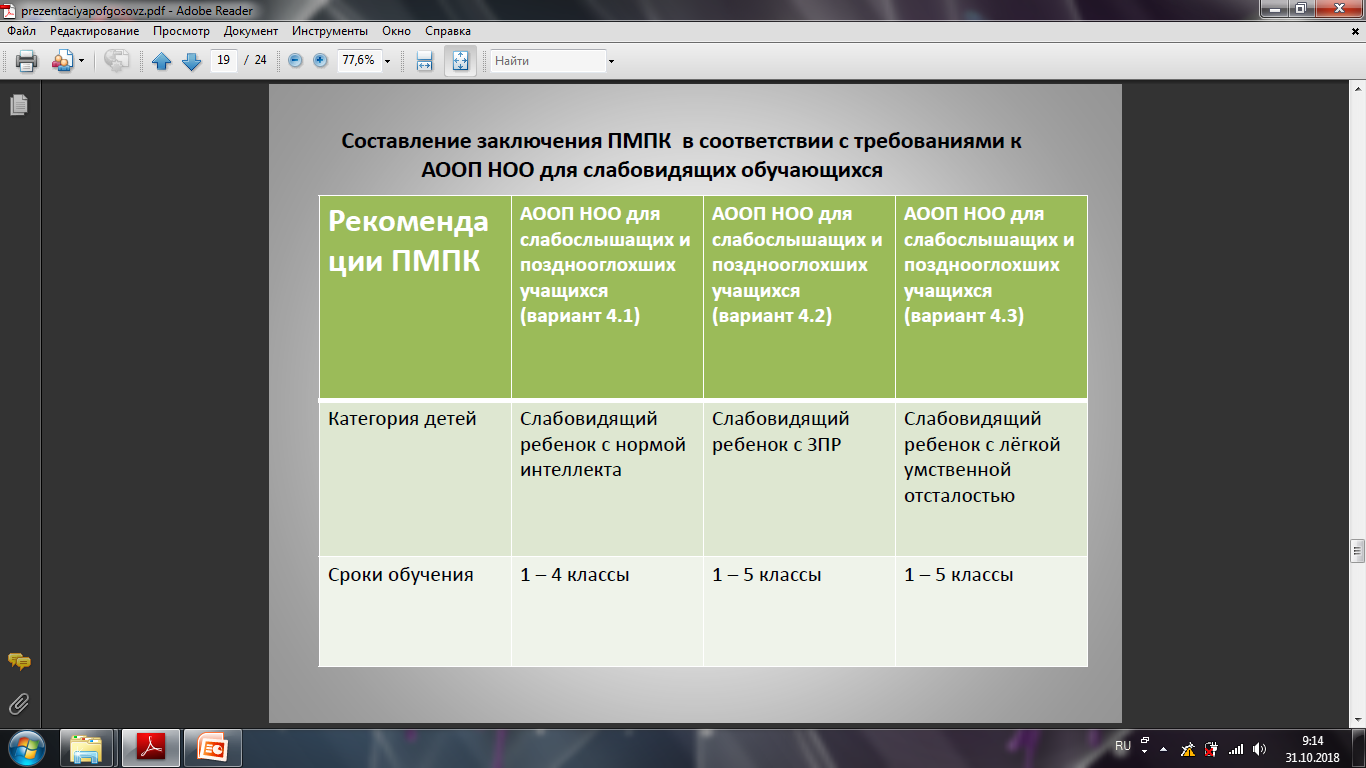 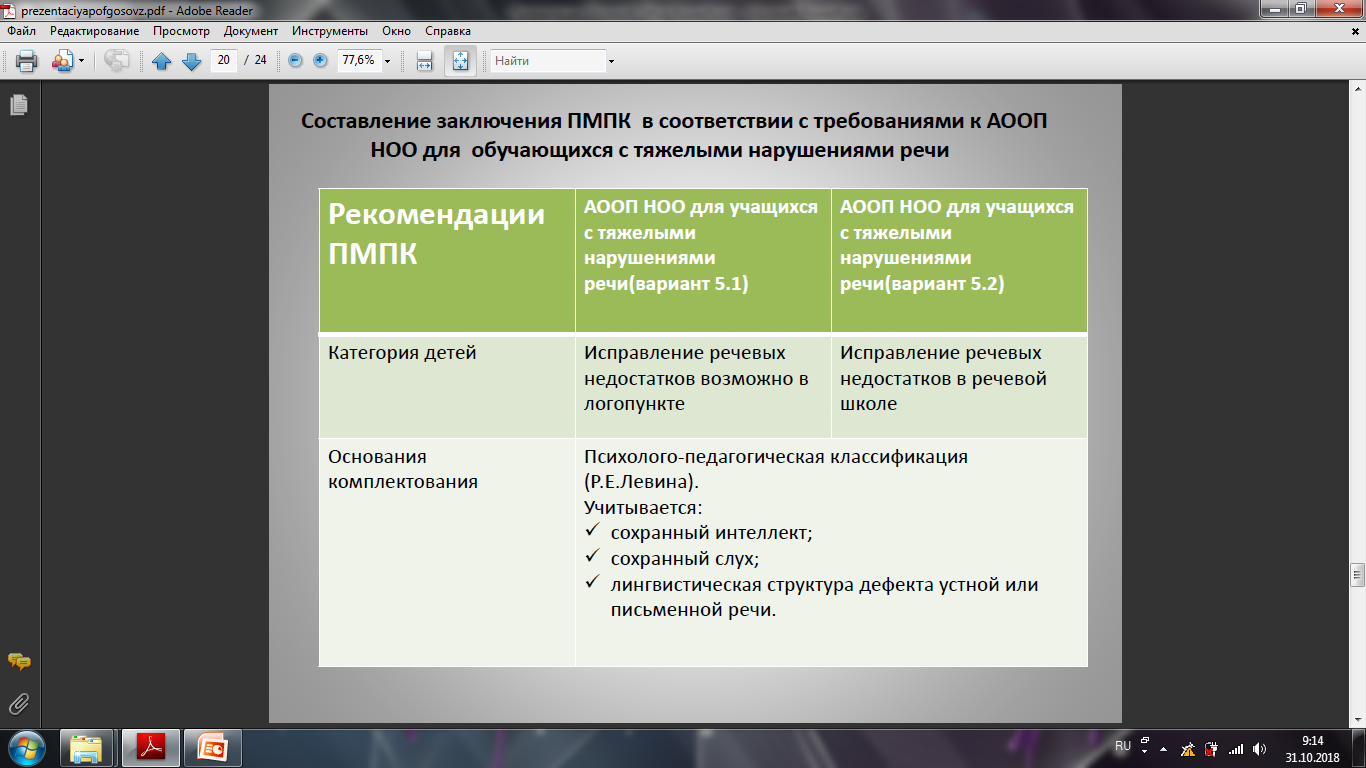 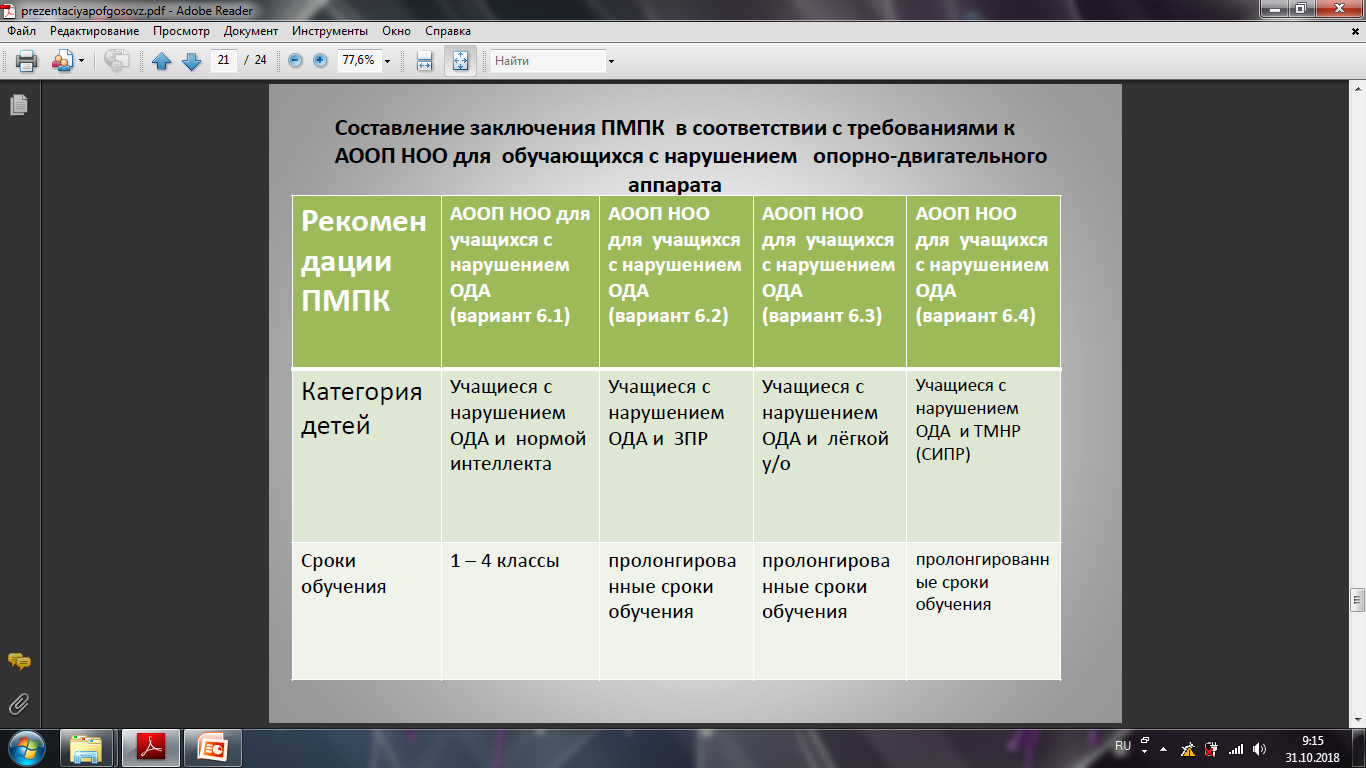 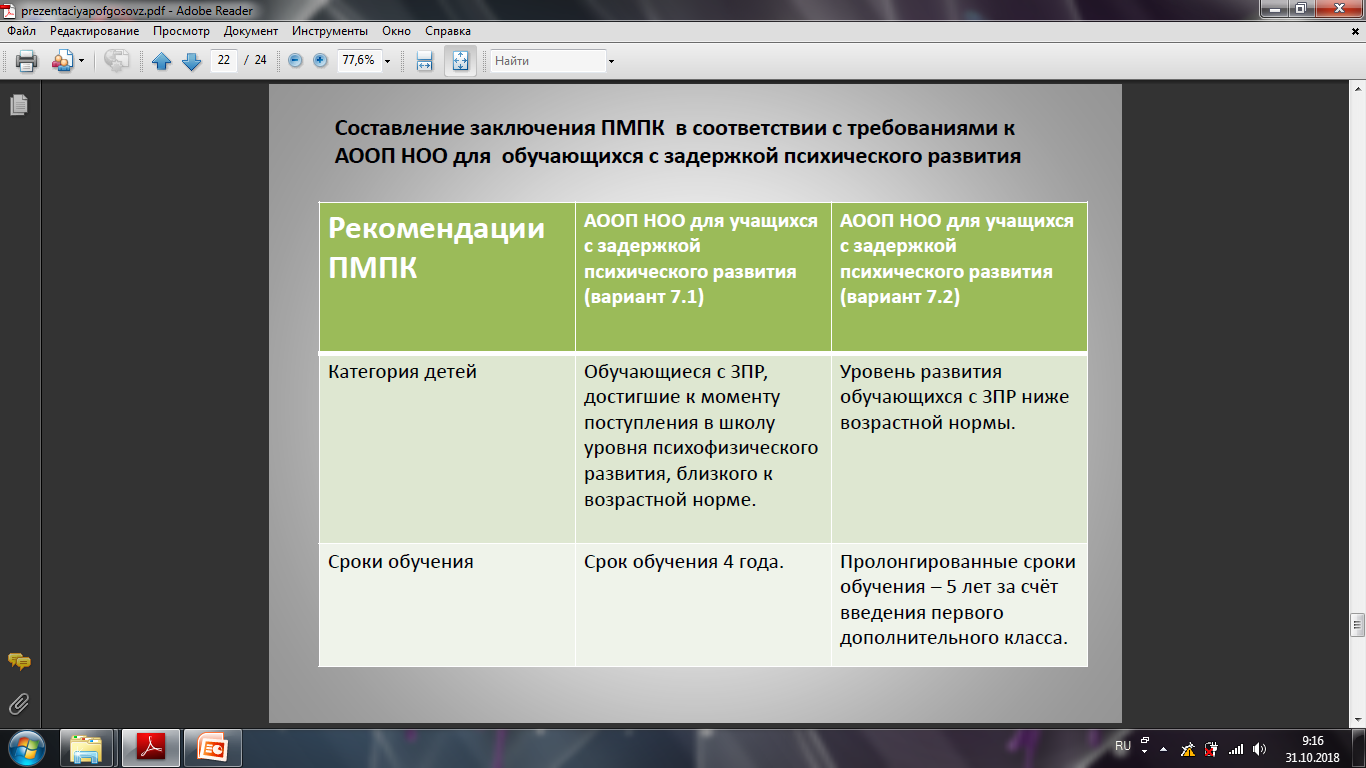 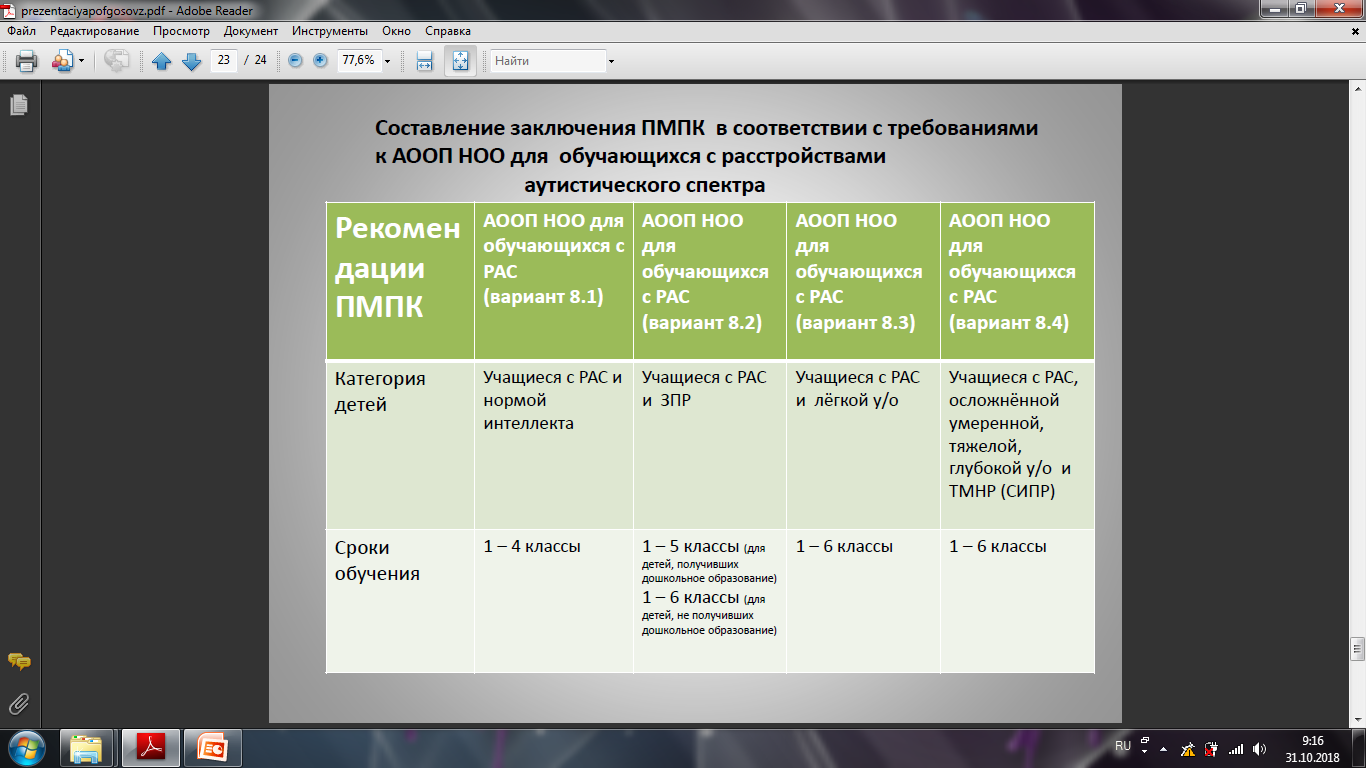 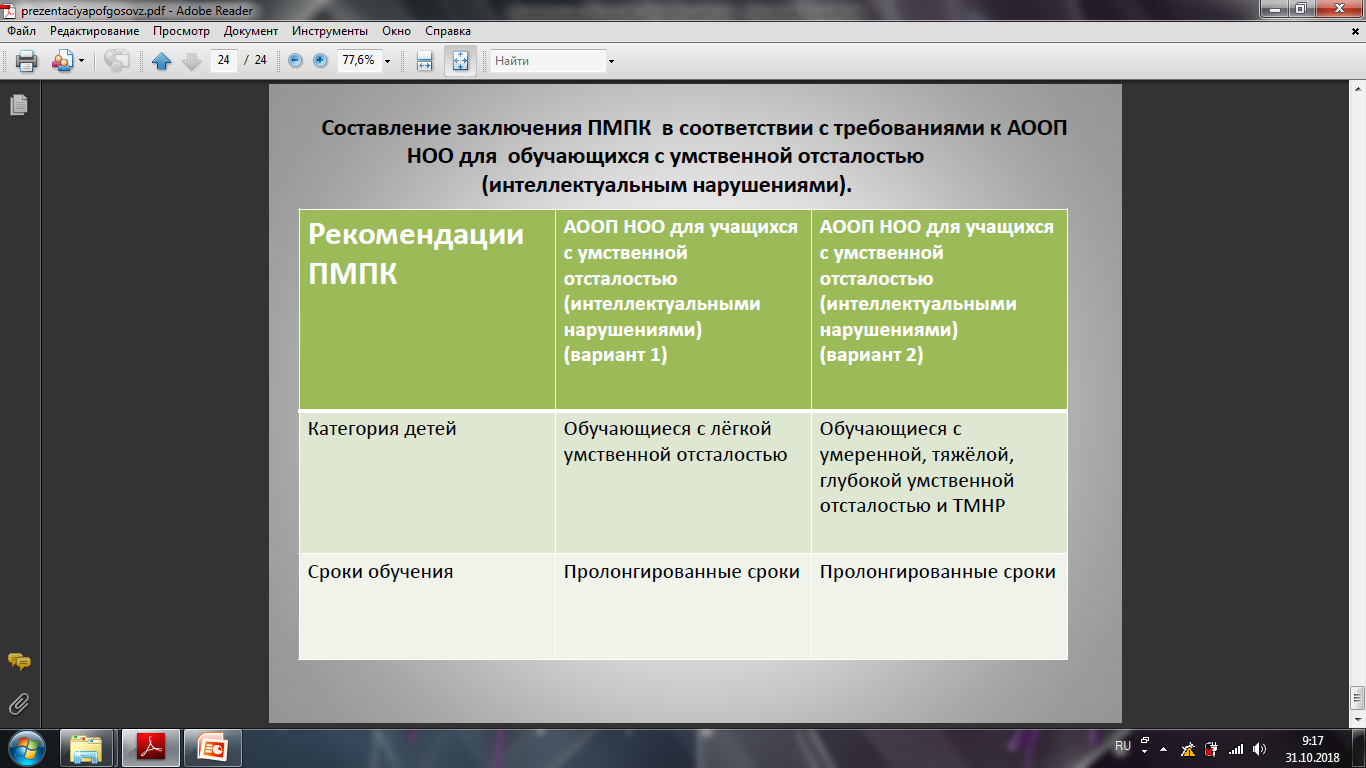 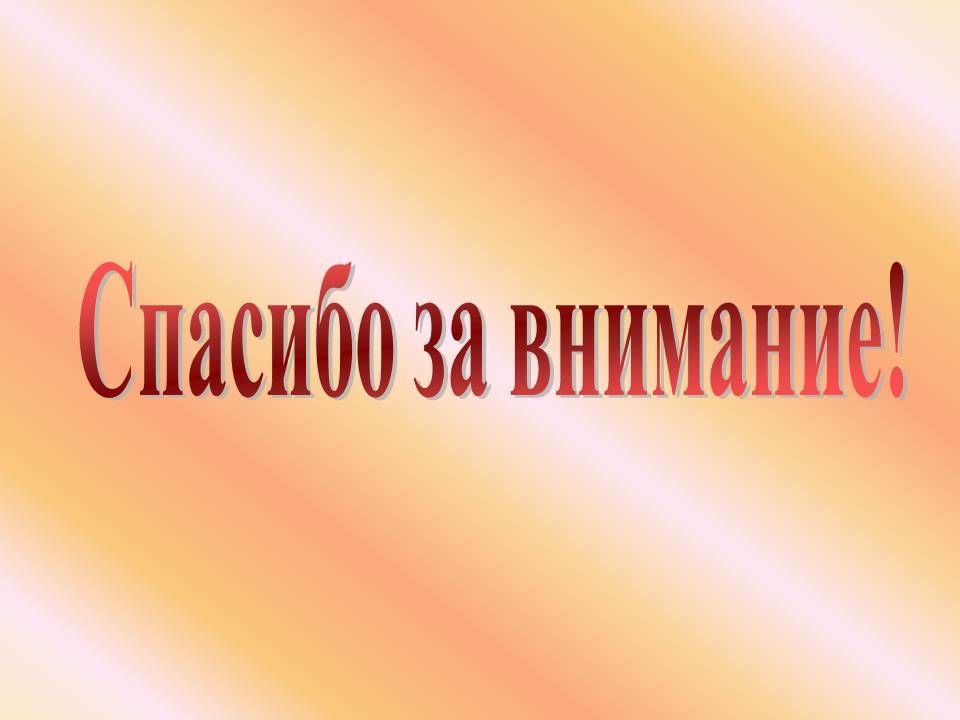